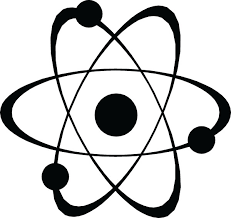 Nuclear Data Working Group (NDWG) WANDA2023Catherine RomanoChair, NDWGTodd BredewegVice Chair, NDWGStephanie LyonsDirector of Communications, NDWG
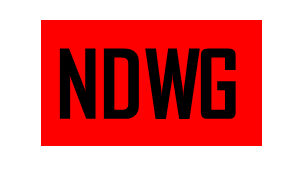 February 27-March 2, 2023
Crystal City, VA
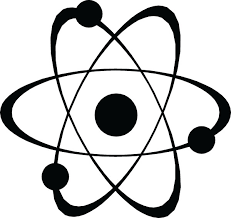 The Nuclear Data Working group (NDWG)
MISSION STATEMENT
The goal of the Nuclear Data Working Group (NDWG) is to facilitate communication, collaboration, coordination, and prioritization of nuclear data efforts across multiple program offices, the national laboratories, universities, and industry.
Established 2015
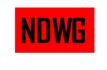 NDWG website:   https://www.nndc.bnl.gov/ndwg/
NDWG Roster as of January 2022
49 Members
17 programs
11 national laboratories
3
Nuclear Data Interagency Working Group (NDIAWG)
Led by:
Tim Hallman, Associate Director for Nuclear Physics of the Office of Science
 Keith Jankowski, Program Manager for Nuclear Data 
Funds nuclear data efforts through an annual collaborative NDIWG Funding Opportunity Announcement
Meets quarterly for information exchange, identification of mutual nuclear data needs and coordination of nuclear data efforts. 

Most recent invite list included 60 federal program managers across a variety of federal agencies covering basic science, energy, national security, defense, space applications, and isotope production. 
Most recent outreach is to fusion applications.
NDIAWG FOA just released
Planning FOA for new evaluators
NDWG/NDIAWG Timeline
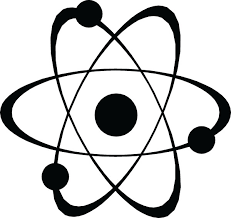 NDIWG FOA Released
NP, NE, IP, DNN R&D, DNDO   (4/17)
Nuclear Data Working Group Formed
(11/15)
RNDWA
(10/22)
NDIWG FOA Released
NP, NE, IP DNN R&D   (3/19)
Workshop on Nuclear Data for Reactor Antineutrino Measurements (WoNDRAM) (06/21)
Nuclear Data Interagency Working Group (PMs) (6,/16)
USNDP Review (7/14)
NDIWG FOA Released
NP, ASCR, NE,  DNN R&D, DP   (3/18)
NDIWG FOA Released
NP, IP DNN R&D   (12/20)
Uncertainty Quantification for Nuclear Data Workshop
(10/22)
NDIWG FOA Released
NP, IP DNN R&D   (3/23)
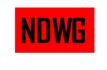 WANDA2022     (02/22)
WANDA2020     (03/20)
NSAC-ND report on nuclear data (03/22)
Nuclear Data Needs and Capabilities for Applications (NDNCA) Workshop (05/15)
DNN R&D Nuclear Data Roadmapping Workshop (NDREW) (01/18)
WANDA2021    (01/21)
WANDA2023    (03/23)
Nuclear Data Exchange Meeting (04/16)
WANDA2019    (01/19)
2014
2015
2016
2017
2018
2019
2020
2021
2022
2023
[Speaker Notes: This is in your handout]
NDWG 2022 Accomplishments
WANDA2022 
Nuclear Data for High Energy Ion Interactions and Secondary Particle Production
Neutrons as Secondary Particles and Their Interactions with Matter
Stopping powers, energy deposition and dose 
Reactions on Unstable Nuclei  
Photon Reactions and Transport 
Nuclear Data adjustments and Impact on Applications
Business meeting, August 2022 at LLNL
Stephanie Lyons elected Director of Communications
Newsletter in progress
UQ workshop, Chaired by Denise Neudecker, October 2022
Restricted Nuclear Data Workshop for Applications, October 2022
Linkedin page, Mike Dion 
Jefferson Lab is a new participant
6
Organizations Represented at NDWG Workshops
Wanda Topics that have Been Funded
8
$50 Million NDIAWG FOA Funded Projects Since 2018
The NDWG Has Facilitated Communications through Workshops Across Communities and Programs
Many nuclear data users do not realize the uncertainties can be quite large.
Many nuclear data “needs” documents are written, but programs often do not know where to begin to meet those needs.
Nuclear data producers can benefit in understanding user needs.
The scope of nuclear data is large collaboration is critical.
Universities stay informed on program priorities.
USERS
Needs and
Impact
EVALUATORS/
PROCESSORS
EXPERIMENTALISTS
Evaluation Code 
Capabilities/Needs
Experimental 
Capabilities/Needs
PROGRAM MANAGERS
MISSION PRIORITIES
UNIVERSITIES
INTERNATIONAL 
COLLABORATORS
Collaboration Opportunities
Coordinate efforts
Increased integration of Basic Science community
Nuclear Data for High Energy Ion Interactions and Secondary Particle Production 
Stopping Powers, Energy Deposition and Dose 
Reactions on Unstable Nuclei  Gamma Strength Functions and Level Densities
Workshop on Nuclear Data for Reactor Antineutrino Measurements
Outreach to Fusion
APPLICATIONS/
USERS
EVALUATORS/
PROCESSORS
EXPERIMENTALISTS
PROGRAM MANAGERS
UNIVERSITIES
Basic Science

Astrophysics
High energy physics
Theory
INTERNATIONAL 
COLLABORATORS
WANDA2022 Outcomes
Nuclear Data Needs
The goals of our discussions during WANDA2023
Identify nuclear data needs
Identify cross-cutting programs
Examine the current state of the data
Recommend solutions
Look at ALL tasks required to provide nuclear data to the user
Don’t be afraid to think big
What is the total solution
Describe next steps

Charge to Participants
Participate!
Ask Questions
Thank you!
Why Do We Care About Nuclear Data?
“There is a need to be able to model systems from first principals where reality is not known.”
Nuclear Data Pipeline Talk:  Teresa Bailey, NDREW, 2018
In many cases, nuclear data drive the uncertainties in those models
Past Session Topic Suggestions
S/U Sessions
Sensitivity studies
“Truth in Covariances” and S/U analysis
Methods for propagating uncertainties
Covariances and errors in benchmark and data tuning
UQ/S capabilities development and methods
Benchmark/validation/propagation of uncertainties 
Benchmarks and metadata
Uncertainty Quantification in Nuclear Data

Pipeline Sessions
Methods for cross section data library tuning
Turning ND pipeline into a Bayesian network
Future of nuclear data pipeline
Methods to speed up pipeline using (or not) advanced computing
Best practices/SQA
Ensure Utilization of new data in Application Code
What ND measurements, modelling, evaluation, compilation and other horizontal methods should look like in say 2040

Program Based Sessions
A focused topic for NE
FRIB needs
NRC could use more discussion
Space, medical and fusion applications 
Versatile Test Reactor (VTR)  
Nuclear data for decommissioning
Medical isotope nuclear data library
Other Sessions

Structural materials
Thermal scattering
Processing codes and formatting
Disentangling Multiphysics models/data
Shielding - Elastic and inelastic scattering as it pertains to shielding - Validation for shielding
Scattering: elastic and inelastic
Theory
Materials and targetry
Follow-up of Atomic Data session
Processing big data sets
Gaps in facilities and infrastructure
Code development:  processing, evaluation, transport
The production of a charged-particle reaction library to 200+ MeV/amu and how to validate
Direct measurements of radioisotope targets
Gamma production
The transition from resonant to continuous treatments of nuclear data
Data needs synergies
ENDF 9.0
Catch-all/Miscellaneous/Stand-alone talks
Session Topic Suggestions from WANDA2022
more on space applications 
short-lived isotopes
Nuclear data for radiation damage metrics
Importance and treatment of cross-reaction channel correlations
Derivation of uncertainty in experimental data measurements
Determination of uncertainty in calculated cross sections
Nuclear data needs to enable new neutron detection capabilities/systems
New nuclear data opportunities and needs arising from FRIB coming online
Nuclear decay data continues to be a point of concern for Nuclear Forensics
Spontaneous fission yields (SFY), including data for Pu240 and Cm isotopes. 
The integration of fission yield inventories calculations for SFY into SCALE/ORIGEN.   
Fusion
Walkthrough of past workshop recommendations and assessment of progress (this might require more homework ahead of WANDA - but workshop attendees could discuss what still needs to be done to close or if open recs are still needed)
Maybe something more in depth on medical (how to ""do"" nuclear data with biology - cancer treatments, etc). A lot of good discussions during WANDA22 during stopping power session and presentation from NIH"
neutron capture
Nuclear data for medical applications (production, dosimetry, etc.). Focus on alpha emitters.
FRIB needs, 
Uncertainty Quantification
Recent data updates and the downstream effect on applications
Data of importance for safeguards measurements 
"The Future of Nuclear Data Processing" would make a great session and is long overdue.
Past Workshop Slides
Nuclear Data Needs and Capabilities for Applications
May 2015
Lawrence Berkeley National Laboratory
76 Participants
Workshop Participants Identified High-Priority Cross-Cutting Needs
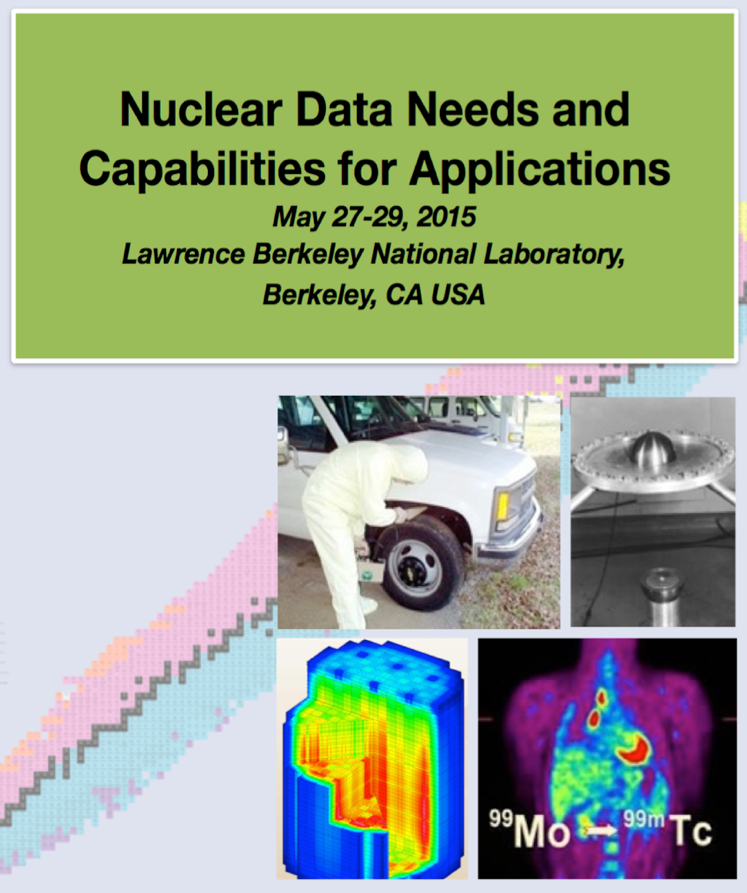 Dosimetry Standards
A Better Understanding of Fission
Decay Data and g-Branching Ratios
Neutron Transport Covariance Reduction
Expanded Integral Validation
Antineutrinos from Reactors
Topics in red have led to funded projects
Nuclear Data Exchange Meeting: 5-year, plan to address high-priority cross-cutting nuclear data needs
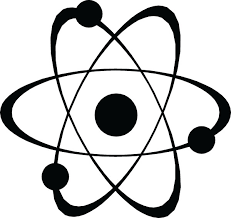 Presented by the NDWG to 25 Federal Program Managers from DOE, NNSA, DoD and DHS
April 2016
Washington, DC
Priorities:
Revitalize the Nuclear Data Pipeline 
Expand Covariance Data and Its Use 
Improve Inelastic Scattering Data for Neutron Transport 
Upgrade Capture Gamma-ray Data in ENDF 
Improve Theory, Modeling, Data and Evaluation of Fission Fragment Yields
Reestablishment of Actinide Target Production Capabilities
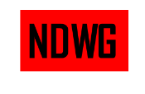 Topics in red have led to funded projects
Nuclear Data Roadmapping and Enhancement Workshop (NDREW)
January 2018
Washington, DC
110 Participants
Nonproliferation Focus
Uncertainty, Sensitivity, and Covariance
Neutron Capture and Associated Spectra
Fission I, Independent and Cumulative Yields
Fission II, Prompt Gammas and Neutrons
Fission III, Decay Data
Inelastic Neutron Scattering and Associated Spectra
(α,n) Reactions
Targets, Facilities and Detector System
Development of Benchmark Exercises
Data Processing & Transport Code Needs
Actinide Cross Sections
Gamma-Induced Reactions
Topics in red have led to funded projects
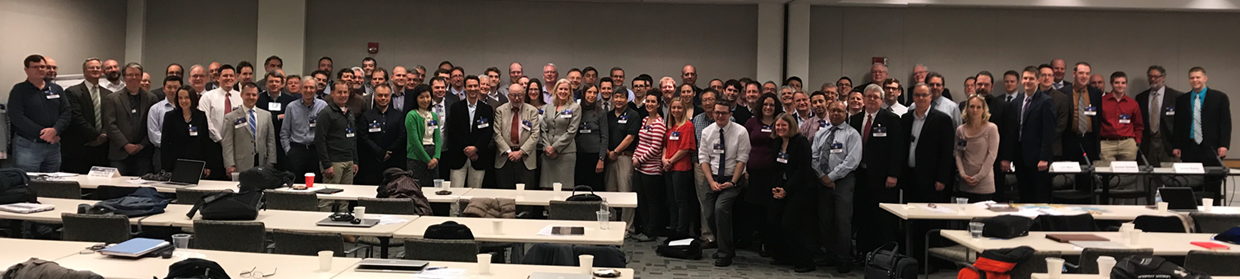 Workshop for Applied Nuclear Data Activities WANDA2019
January 2019
Washington, DC
Over 125 Participants

Topics
Nuclear Data for Nuclear Energy 
Materials Damage
Nuclear Data for Isotope Production
Atomic Data and NRF Data
Nuclear Data for Safeguards
(n,x) reactions
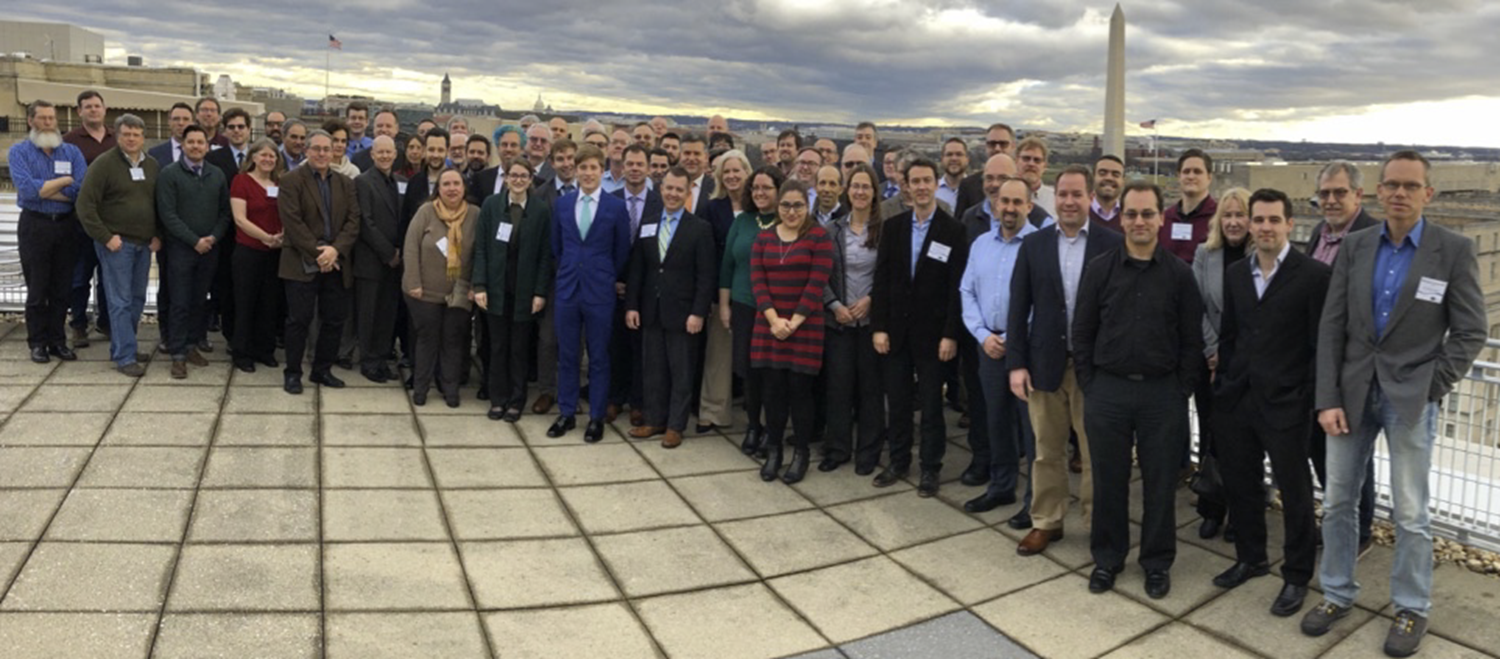 Topics in red have led to funded projects
Workshop for Applied Nuclear Data Activities: WANDA2020
March 2020
Washington, DC
Over 160 Participants

Topics:
Covariance/Uncertainty/Sensitivity/Validation
Nuclear Data for Isotope Production and Targetry Needs
Machine Learning/AI
Detector Models, Atomic Data and Stopping Powers
Scattering, Transport and Shielding
Neutron Induced Gammas and Gamma Decay
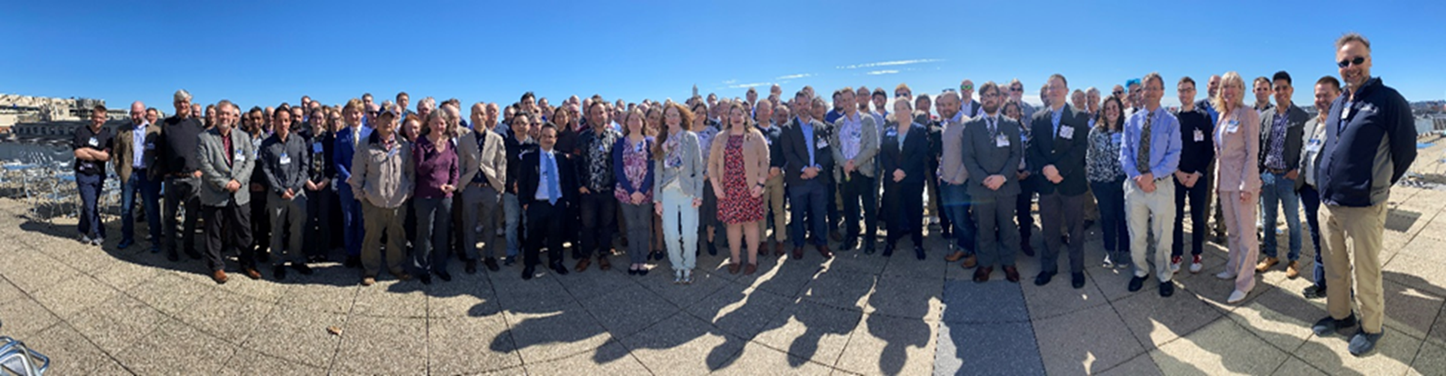 Topics in red have led to funded projects
Workshop for Applied Nuclear Data Activities: WANDA2021
Jan-Feb 2021
Virtual
Over 350 Participants


Topics:
Advanced Computing for Nuclear Data
Predictive Codes for Isotope Production
Expanded Benchmarks and Validation for Nuclear Data
Nuclear Data for Space Applications
Nuclear Data for Advanced Reactors and Security
The Human Pipeline for Nuclear Data
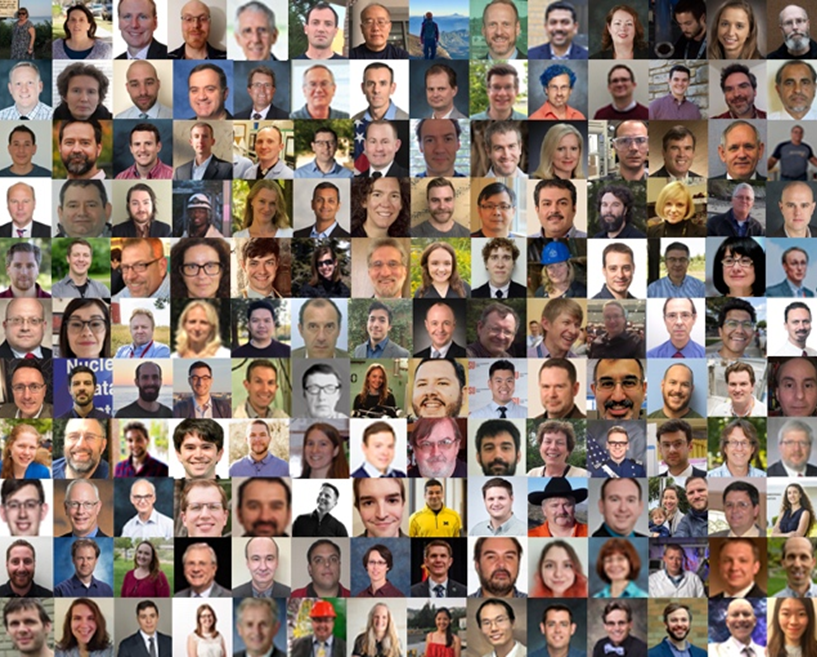 Topics in red have led to funded projects
Workshop on Nuclear Data for Reactor Antineutrino Measurements: WoNDRAM
June 2021
Virtual
Over 180 Participants

Topics:
Reactor Antineutrino Source Term
Antineutrino Spectrum Calculations
Nuclear Data for Detector Response
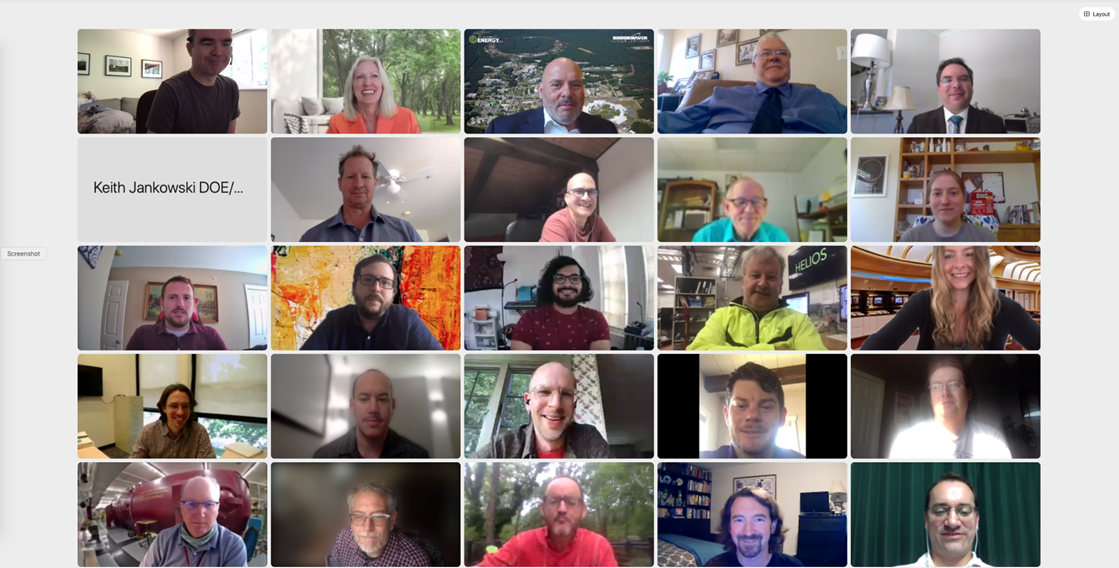 Topics in red have led to funded projects
Workshop for Applied Nuclear Data Activities: WANDA2022
Feb-Mar 2022
Virtual
Over 300 Participants

Topics:
Reactions on Unstable Nuclei
High Energy Ion Interactions and Secondary Particles
Neutrons as Secondary Particles and Interactions
Photon Reactions and Transport
Stopping Powers, Energy Deposition and Dose
Nuclear Data Adjustments and Impact on Applications
Topics in red have led to funded projects